The Query Complexity of Preprocessing Attacks
Ashrujit Ghoshal
Stefano Tessaro
Carnegie Mellon University
University of Washington
CRYPTO 2023
1
[Speaker Notes: Hi everyone. At a very high level, this work initiates the study of the costs of the offline phase of preprocessing attacks.]
Preprocessing attacks [Hellman, ‘80]
problem instance
Preprocessing attack
offline
online
solution
“Classical” interpretation: Advice = Non-uniformity
[Koblitz-Menezes, ’13] [Bernstein-Lange, ‘13]
2
[Speaker Notes: Abstractly, we can think of an adversary as being given some problem instance, then running for a certain amount of time T, and finally the adversary succeeds if it outputs a solution for the given instance.

In this talk, we are concerned with a more general type of attack, known as a pre-processing attack, originally due to Hellman. Here, we consider a two-stage adversary. Prior to seeing the the problem instance, the offline adversary runs for some time T_1, to provide an advice string of some bounded length S. Then, the online adversary is given the advice, the problem instance, and within some time budget T_2, outputs a solution.

A classical interpretation of pre-processing attacks is in the context of non-uniform security, where the mere existence of some advice can impact security, regardless of how long it takes to produce such advice.

In this case, offline does not matter, only the advice size.


-- old


In cryptography, we quantify security by the amount of time T needed by an adversary A, to solve some problem instance.


Often, we consider some special kinds of adversaries A which is a two stage one. The first stage of the adversary, known as the offline phase takes time T1 to do preprocessing, computes some S-bits of advice and then passes it on to the online stage. The online stage gets to see the problem instance, has time T2 and needs to output a solution.

Traditionally, this advice has been interpreted as the non-uniformity, something that we often care about in cryptography. Of course, in this case the parameter T1 is ignored, as all that matters is that the S-bit advice exists.]
Many works embrace this viewpoint and prove lower/upper bounds on space-time trade-offs in ideal models
[Hellman ‘80] [Yao ‘90] [Unruh '07][De-Trevisan-Tulsiani ‘10] [Dodis-Guo-Katz ‘17] [Coretti-Dodis-Guo-Steinberger ‘18] [Coretti-Dodis-Guo ‘18] [Corrigan-Gibbs-Kogan ‘18] [Corrigan-Gibbs-Kogan ‘19] [Akshima-Cash-Drucker-Wee ‘20] [Chung-Guo-Liu-Qian ‘20] [Chawin-Haitner-Mazor ‘20] [Guo-Li-Liu-Zhang ‘21] [Gravin-Guo-Chiu-Lu ‘21] [Ghoshal-Komargodski ‘22] [Freitag-Ghoshal-Komargodski ‘22] [Akshima-Guo-Liu ‘22] [Freitag-Ghoshal-Komargodski ‘23] [Golovnev-Guo-Peters-Stephens-Davidowitz '23]
Prototypical theorem
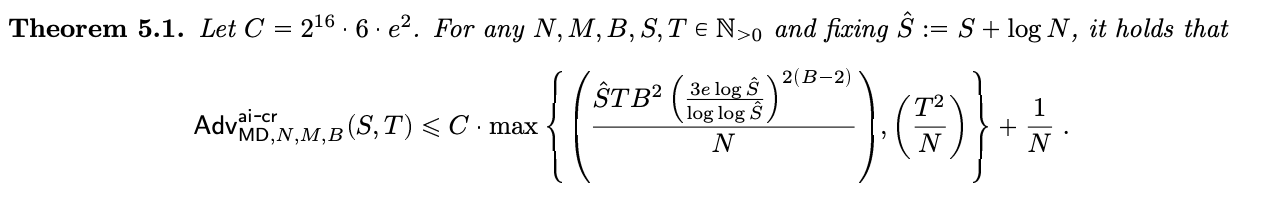 3
[Speaker Notes: A number of works have embraced this viewpoint and have studied inherent trade-offs between advice size and online time, by giving either attacks, or by proving lower bounds in ideal models that show that certain trade-offs are inherent.]
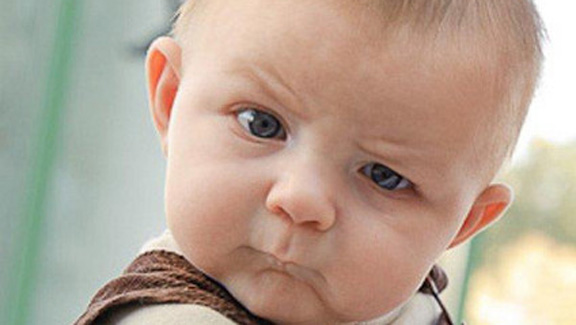 (And what can we say about it?)
In some settings, we actually want to run the attack!
When OK?
4
[Speaker Notes: In this work however, we want to look a bit closer at the offline complexity, and ask ourselves whether we should care about it, and if so, what can we say about it?


Indeed, we contend that in some cases, we actually want to run a pre-processing attack. I will give some examples shortly.

In this case, it is important that the offline time complexity is feasible, and also, that it is worth it to run the attack.

We establish an easy starting baseline: if T* is the run-time of the best possible online only attack. Of course, for a preprocessing attack, since we are going the extra mile, we would want the online time T2 to be much smaller than T*. And this would mean that the magnitude of T1 has to at least or more than the order of T^* because otherwise there would be a better online only attack.

So, one may argue that such an attack is not really worth it, as the offline time complexity is always higher than T* and we are better off running the best online-only attack. However, taking a closer look, there are at least two situations where this is ok.

--- old 
For this let us first take a different view: we ask when is a preprocessing attack practical?
The answer is if T_1 is within feasible range, i.e., not prohibitively large. In that case these attacks are indeed feasible.


We establish an easy starting baseline: if T* is the run-time of the best possible online only attack. Of course, for a preprocessing attack, since we are going the extra mile, we would want the online time T2 to be much smaller than T*. And this would mean that the magnitude of T1 has to at least or more than the order of T^* because otherwise there would be a better online only attack.


Question is, are there examples where this is okay?]
Setting 1: Online phase has short time-out and must be fast!

Example: [Adrian et al. ‘15] – breaking (weak) discrete logarithm within TLS session
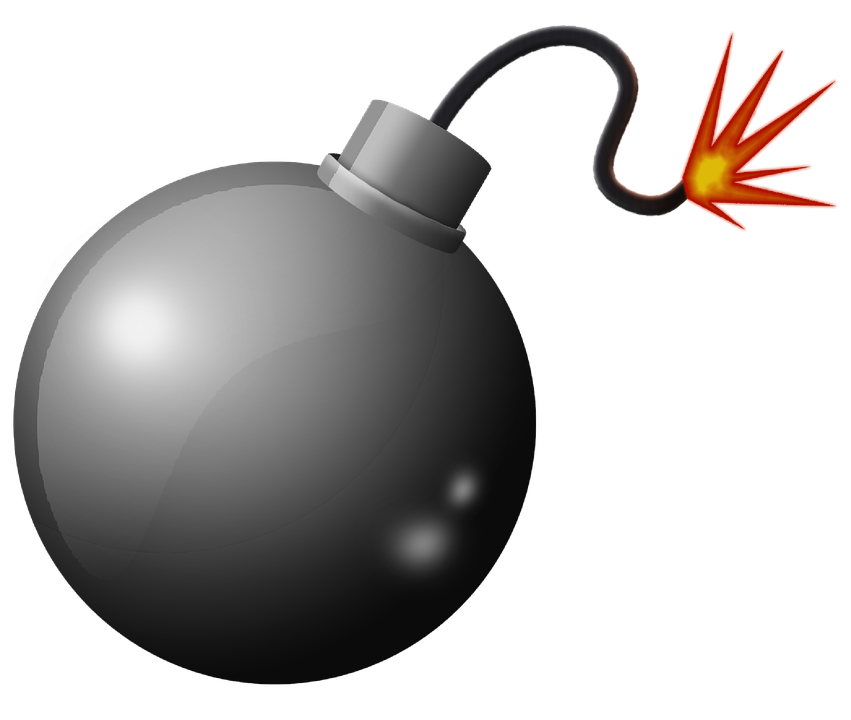 Setting 2: Advice can be recycled across multiple  executions of the attack
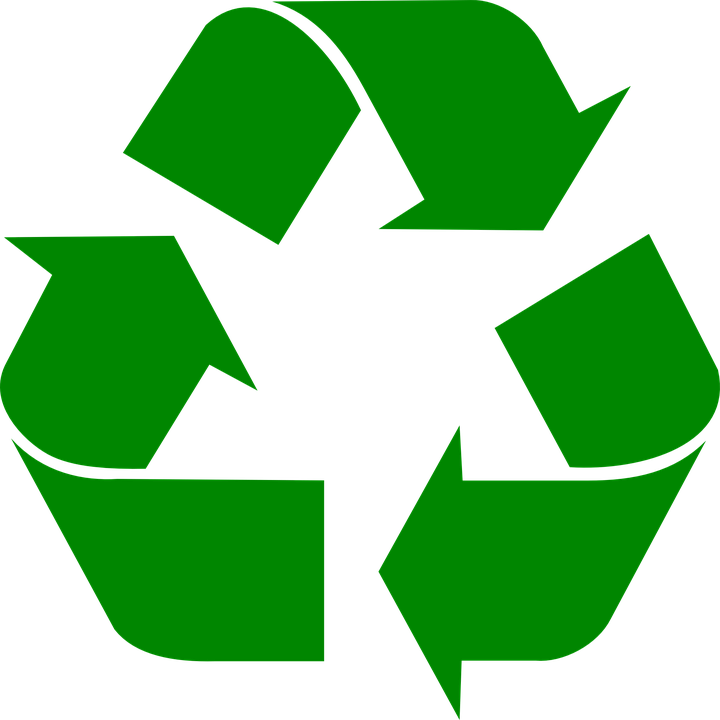 5
[Speaker Notes: One example is the setting where the online time is very limited due to a short time-out. Prior work has shown an attack of this flavor in breaking discrete logarithm online within TLS key exchange sessions using large amounts of preprocessing. Here, we clearly need to act fast, so a large amount of pre-processing is justified.

Another example is a setting where the preprocessing advice can be re-used, for example in the context of rainbow tables for inverting password hashes. Even though computing a rainbow table costs as much as a full-fledged dictionary attacks, the fact that this rainbow table can be recycled is what makes it worth it.]
Bottom line
There are settings where explicit pre-processing attacks make sense and understanding the necessary offline time complexity is fundamental.
6
[Speaker Notes: So, we have established that there indeed are settings where an explicit preprocessing attacks make sense. In these cases, it is indeed important to understand the time complexity of the offline phase.

But the question is whether we can actually show something interesting? It is not immediately clear, because for example for the case of rainbow tables, it is  fairly straightforward to see that either the offline or the online phase has to take time close to N.]
Interesting example
2-block Merkle-Damgård (MD) collisions
…
…
7
[Speaker Notes: That brings me to a more interesting example, which has emerged in prior works on studying pre-processing attacks for the salted Merkle-Damgaard construction

Consider the salted Merkle-Damgard construction, which is a very popular iterated hashing mechanism. It is based on a compression function h that hashes 2n bits to n bits. We consider the two block keyed variant of merkle damgard where h is applied twice, first to the key and the first message block and then to the output and the second message block.

In particular, we consider the following preprocessing attack that finds collisions for some randomly chosen salt a.

In the offline phase, the attack simply finds collisions for roughly S different salts.


In the online phase, it keeps making distinct queries on its input salt till one of the query answers is a salt for which it found a collision in the offline phase.

It is easy to see that to succeed with probability 1, the online phase would need roughly 2^n/S queries, and the product of the offline and online times would roughly be 2^1.5n.]
Interesting example
2-block Merkle-Damgård (MD) collisions
Are there attacks with better trade-offs?
This work!
How do we reason about this?
8
[Speaker Notes: What this means is to get an attack better than the birthday attack, we need T_1 to be at least 2^n. So this attack is worth doing if we need to find more than 2^n/2 different collisions.


The bigger question is: is this the optimal tradeoff? How do we prove if it is?]
This work – in a nutshell
Toolkit* to understand inherent relationship between offline and online time in preprocessing attacks.
▷ Generic salting defeats preprocessing (qualitatively at least)
▷ Quantitative bounds for salted random oracles
▷ Quantitative bounds for two-block Merkle-Damgård (MD)
* Only prior work deals with DL with preprocessing [CorriganGibbs-Kogan ’18]
9
[Speaker Notes: We introduce a new toolkit to understand the relationship between offline and online time in preprocessing attacks. 


We first show a general result that salting defeats preprocessing qualitatively and later develop new techniques to prove quantitative bounds for salted random oracles and merkle damgard.]
Auxiliary-input (ai) ideal models
problem instance e.g., salt
unbounded
solution
10
[Speaker Notes: Let me start by briefly recalling the formalization of the auxiliary input ideal models in prior work on time-space tradeoffs. Here the adversary is a two stage one. The first stage has unbounded access to the ideal object which may be a random oracle, an ideal cipher, a generic group oracle etc, and can output S bits of advice to the second stage. The latter gets to see the problem instance, can make at most T queries to the ideal object and needs to solve the instance.]
This work -- model
problem instance e.g., salt
unbounded
solution
11
[Speaker Notes: The model we introduce in our work is the dual to the time-space tradeoff model. Here the first stage adversary is allowed only T_1 queries to the ideal object, and instead the advice it can pass on to the second stage is unbounded. The second stage can make T_2 queries to the ideal object.

We will refer to such an adversary A as a T_1,T_2 adversary.]
Salting defeats preprocessing
Two issues:
only deals with high-advantage regime
in some cases, not all calls are salted!
12
Proof idea
Generic technique for concrete bounds!
(Markov inequality)
13
[Speaker Notes: The proof proceeds in two steps: we first show that for any adversary making T^*/2 queries in expectation, the advantage is at most 0.9.
This follows  from Markov’s inequality. 

The second implication follows from a general lemma, which says that …]
Generic technique
14
[Speaker Notes: For every T_1,T_2 adversary A, one can constructed an online only adversary B making T_1/2^s+T_2 queries in expectation that has the same advantage.


A prior work by jaeger and Tessaro gave security guarantees for adversaries in terms of their expected running time for certain cases, which then can be used.]
Salted Random Oracles – Generic Technique
Matching offline-only attack
Matching online-only attack
15
[Speaker Notes: For example, consider using this technique for pre-image resistance of salted random oracles, which entails that given a random salt and random point in the image the adversary needs to find a pre-image. Using the bounds of Jaeger-Tessaro along with this generic technique directly gives us a tight bound that shows that there is indeed no offline-online tradeoff for this case.]
Salted Random Oracles – Generic Technique
Matching offline-only attack 👍
No matching online-only attack (but close) 🤔
16
[Speaker Notes: We next consider collision resistance using the same technique, and while we get a guarantee here, it turns out that the bound we get is not tight- the corresponding term for online only attack does not match exactly.]
Salted Random Oracles – Direct Proof
Proof via compression argument [we will come back to this …]
Bottom line: Generic approach does not always give best possible bounds (but gives close enough bounds)
17
[Speaker Notes: To resolve this, we actually give a direct proof of the tight bound using a compression argument. This shows that the generic technique does not always give the best bounds.]
Two-block MD
18
[Speaker Notes: In all the examples so far, all the calls to the random oracle were salted, but this is not the case in Merkle-Damgard. We consider two-block Merkle Damgard, and here the techniques so far do not apply directly, and the proofs are significantly more challenging.]
Two-block MD – Pre-image resistance
19
[Speaker Notes: We first prove a tight bound for the pre-image resistance of two-block MD. This bound is more interesting than others: here there is a regime where there is indeed a tradeoff between offline and online queries (this wasn’t the case in the previous bounds).]
Two-block MD – Collision Resistance
Offline-only attacks, likely not tight!
Online-only attack (tight)
Trade-off. (tight)
20
[Speaker Notes: Finally, we looked at the collision resistance of Merkle-Damgard. This was significantly more challenging to analyze than everything that came earlier, and we could prove a bound that was tight for online-only attacks, the offline-online tradeoff attacks but could not give a matching attack for the offline-only part of the bound. We conjecture that this bound can likely be improved and leave it as future work.]
What is the main challenge behind these proofs?!
21
[Speaker Notes: I will tell you a little bit about the main underlying challenge of these direct proofs.]
Main challenge = Offline-only attacks!
E.g., for collision resistance of salted random oracle
Unclear how when queries adaptive
22
[Speaker Notes: It’s the analysis of the offline-only attacks.

For example, for the analysis of the collision resistance of the salted random oracle, we need to give an upper bound on the number of salts for which the adversary finds collisions in the offline phase.An upper bound on expected number of salts suffices, but it is unclear how to prove an expectation upper bound when the queries are adaptive. What we do is we show that the probability that the adversary making T_1 queries finds collision for roughly more than T_1/2^n/2+s salts is small.]
Technique: compression argument
Compression lemma
23
[Speaker Notes: We use a compression argument to prove this. The compression lemma says essentially that it is impossible to compress a set of random elements, even relative to a random string.

Our strategy here would be to encode the random oracle using the offline adversary and show decoding would succeed whenever the adversary finds k collisions.]
Encoding example
[Speaker Notes: Here is an example of how the encoding procedure works. Consider these are the  eight queries made by A_1- the collisions are highlighted in same color, and this is how they look.

The encoding would consists of all the colliding query index pair- note that for one salt, just one pair of colliding query indices are stored, even if there might be more. The answers of the random oracle queries will be stored in a list, omitting the second of the colliding pairs for every salt, and at the end all the unqueries value of the random oracle are appended in order.]
How does decoding work?
25
[Speaker Notes: Decoding runs A, answering with the answers in the list. If the current query index is in the set S it checks if there was exactly one query on the same salt earlier which has the index in the set, and answers accordingly. For 3, it finds the collision and answes with y_2.

Applying the compression lemma would give us the probability bound on the adversary finding k collisions just like we needed.]
2-block-MD analysis: more challenging
Need to be very careful to avoid double counting
We give a (loose) analysis using rather sophisticated compression arguments
26
[Speaker Notes: This was already a bit involved, but things get more messy in two block Merkle Damgard, where we need to reason about the number of salts for which the adversary can find these diamond like structures. For parameter regime T_1 much larger than 2^n these are hard to reason about, because several salts may share queries in these structures. We give more sophisticated compression arguments and prove something non-trivial but not necessarily tight.]
Conclusions and open problems
Salting generically defeats preprocessing (qualitatively) wrt to time complexity

Quantitatively precise bounds need ad-hoc analysis

Open problem: Close the gap for MD collisions? Extend beyond two blocks? Consider both advice size and pre-processing complexity?
Thank you!
ePrint: 2023/856
27
[Speaker Notes: To conclude, we introduce this new offline-online model and show salting defeats preprocessing generically in a qualitative sense. We develop new techniques to give more precise bounds- there are several open problems: closing the gap for two-block MD collisions, analyzing beyond two-blocks MD, and most importantly developing techniques that allows us to analyze the more general model that considers all of offline time, space and online time.]